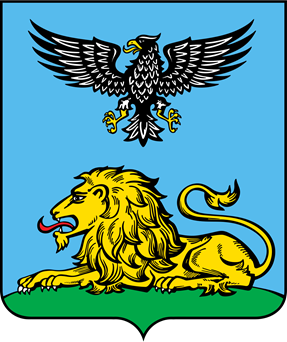 НАЦИОНАЛЬНЫЙ ПРОЕКТ «КУЛЬТУРА»: ЗАДАЧИ И ПЕРСПЕКТИВЫ
Заместитель начальника департамента 
внутренней и кадровой политики области – 
начальник управления культуры области
К.С. Курганский
Встреча со студенческим активом БГИИК                                               20 февраля 2019 года
«Национальные проекты призваны объединять граждан для достижения прорыва. Это необходимо на поворотном, рубежном этапе истории нашей страны. Я уже об этом говорил и хочу вас вернуть, чтобы мы не засыпали на ходу ни в коем случае»

Президент Российской Федерации 
В.В. Путин
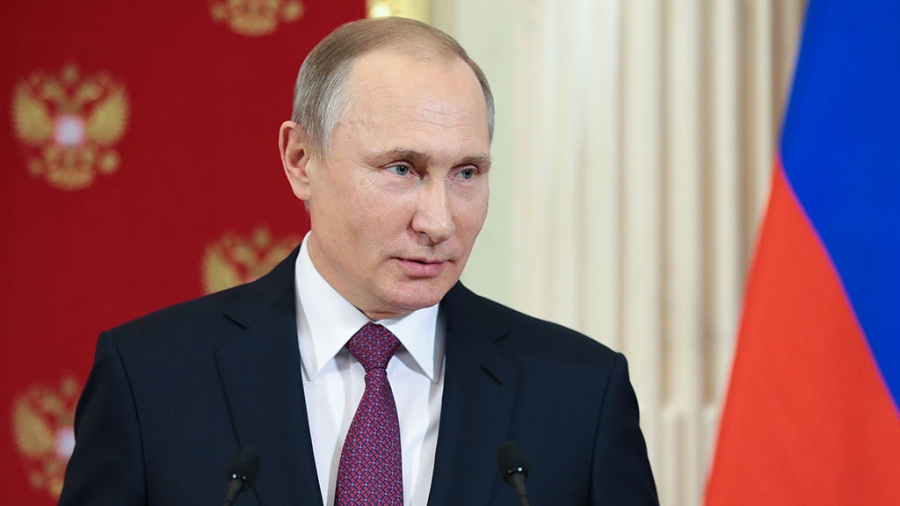 2
УПРАВЛЕНИЕ КУЛЬТУРЫ БЕЛГОРОДСКОЙ ОБЛАСТИ
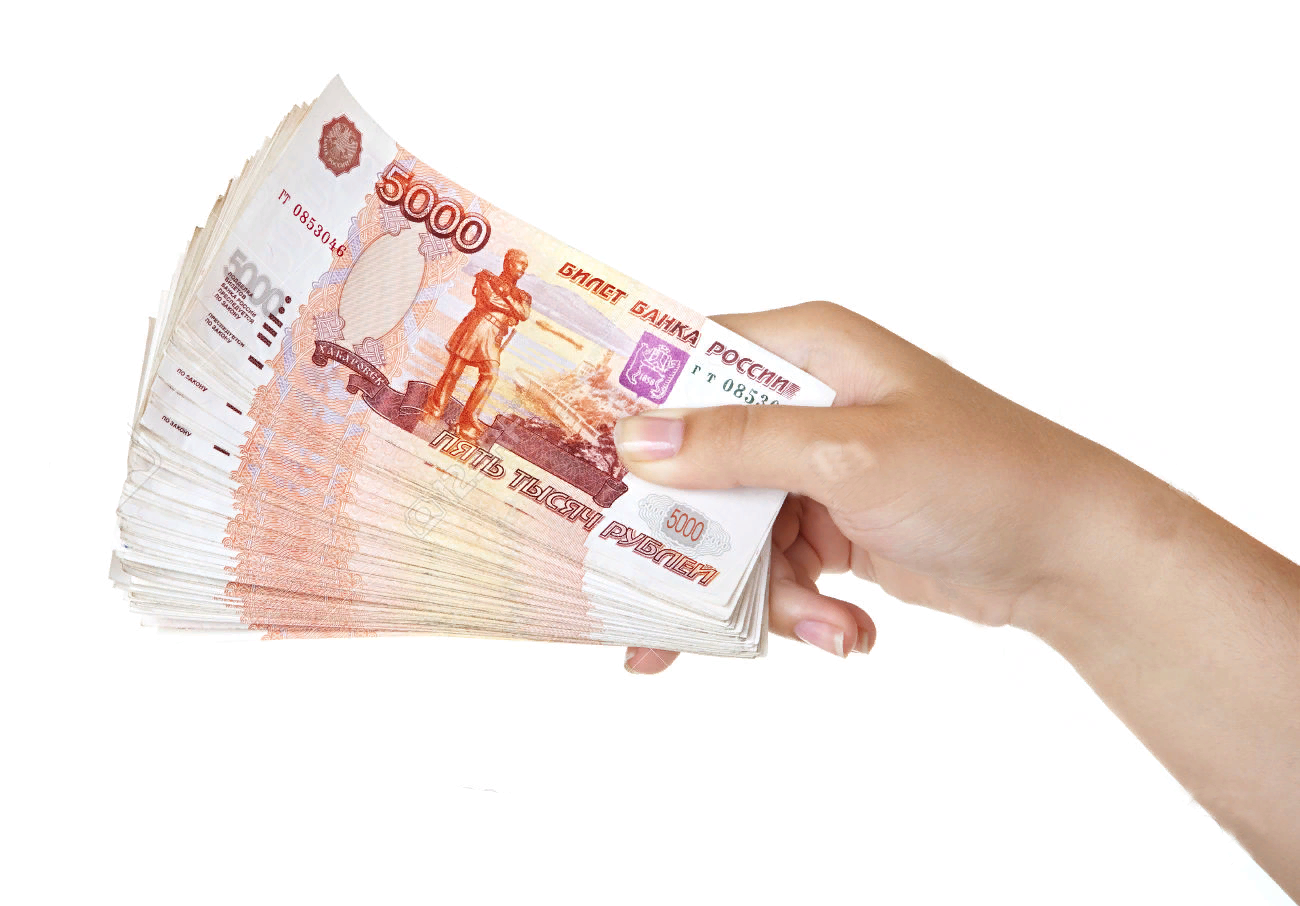 Идеология финансирования национальных проектов – это идеология точечных вложений с максимальной эффективностью.
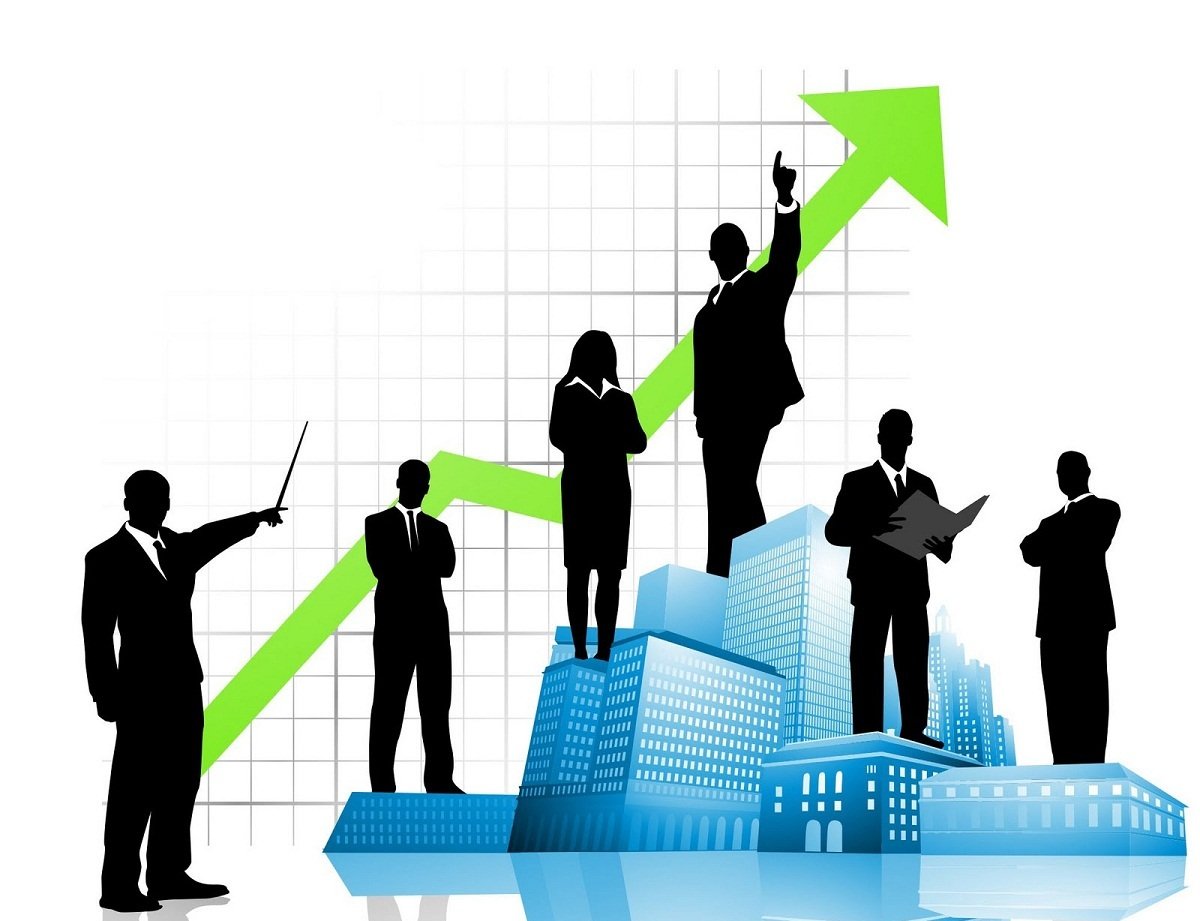 3
УПРАВЛЕНИЕ КУЛЬТУРЫ БЕЛГОРОДСКОЙ ОБЛАСТИ
ИНВЕСТИЦИОННЫЙ ПОДХОД
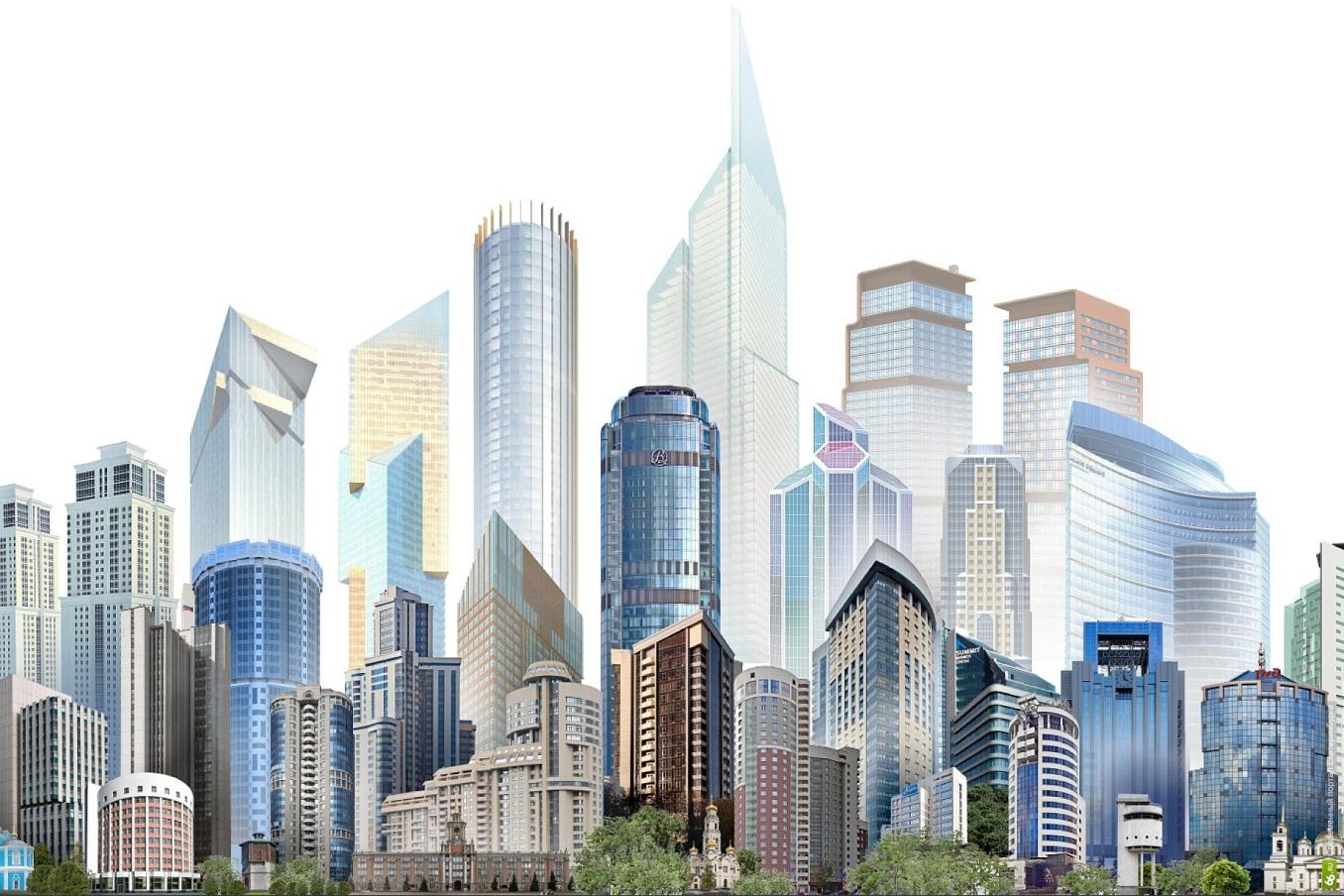 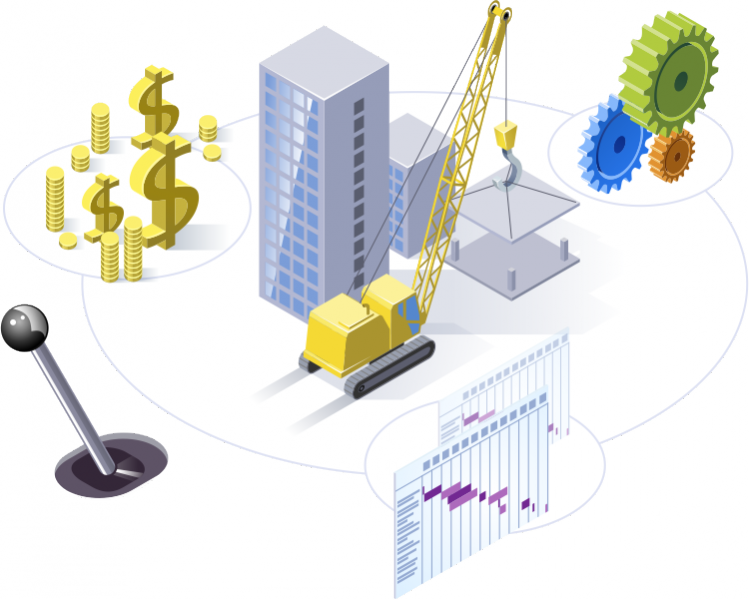 Финансовая поддержка из проектного фонда
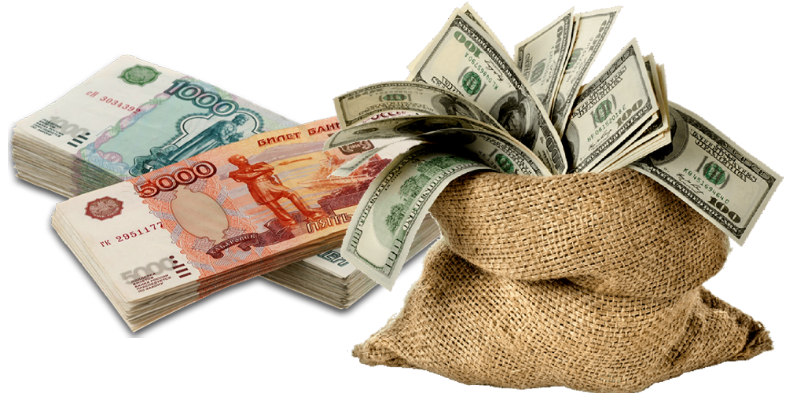 Ситуация «После»
Ситуация «До»
4
УПРАВЛЕНИЕ КУЛЬТУРЫ БЕЛГОРОДСКОЙ ОБЛАСТИ
ПРИОРИТЕТНЫЕ НАЦИОНАЛЬНЫЕ ПРОЕКТЫ на период 2019-2024 годы
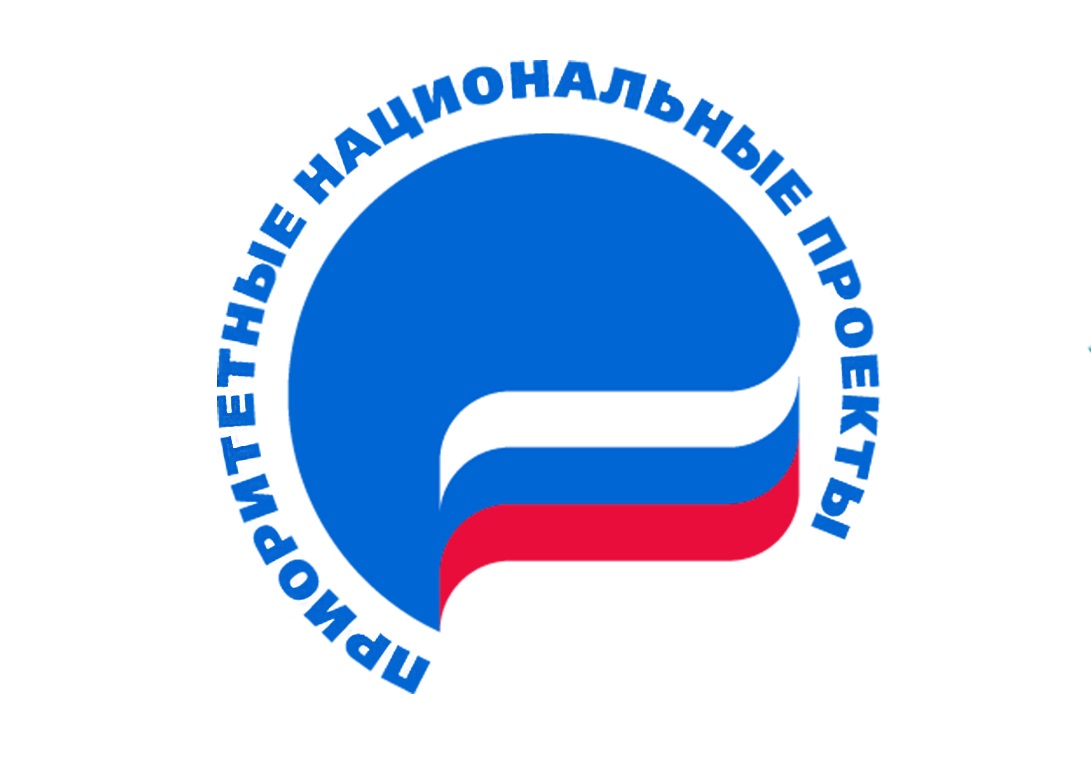 5
УПРАВЛЕНИЕ КУЛЬТУРЫ БЕЛГОРОДСКОЙ ОБЛАСТИ
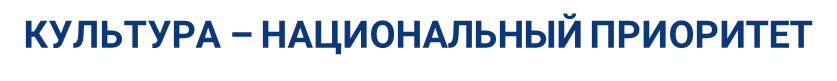 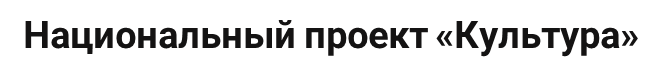 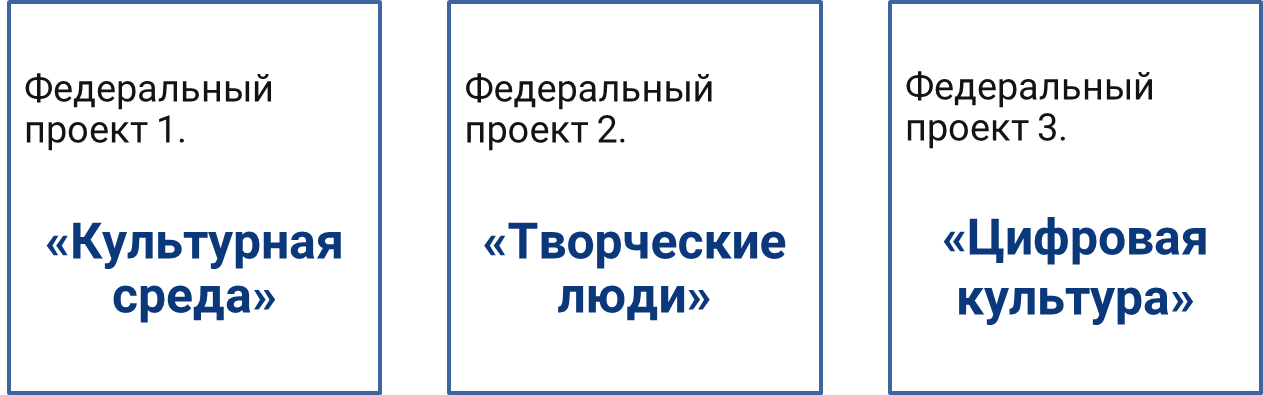 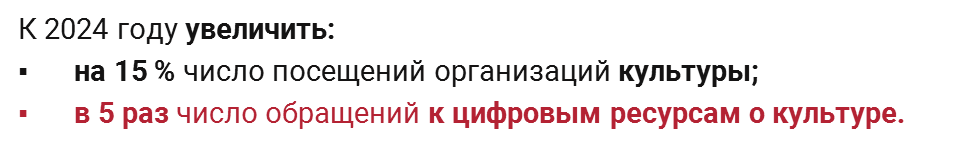 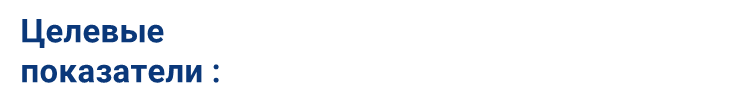 6
УПРАВЛЕНИЕ КУЛЬТУРЫ БЕЛГОРОДСКОЙ ОБЛАСТИ
Проект 1.  «Культурная среда»
Обеспечение к 2024 году условий доступности к лучшим образцам культуры путем создания современной инфраструктуры для творческой самореализации и досуга населения
Цель
7
УПРАВЛЕНИЕ КУЛЬТУРЫ БЕЛГОРОДСКОЙ ОБЛАСТИ
Проект 1.  «Культурная среда»
27
Количество объектов организаций культуры (в сельской местности)
созданных (реконструированных) и капитально отремонтированных.
79
Количество организаций культуры (в том числе музыкальные школы и модельные библиотеки) оснащенных современным оборудованием.
63
Количество образовательных учреждения в сфере культуры (школы искусств и училища) оснащенных музыкальными инструментами.
10
Количество приобретенных передвижных многофункциональных культурных центров (автоклубов).
6
Количество поддержанных заявок для участия в конкурсе на создание модельных муниципальных библиотек.
8
УПРАВЛЕНИЕ КУЛЬТУРЫ БЕЛГОРОДСКОЙ ОБЛАСТИ
Проект 2.  «Творческие люди»
Увеличение к 2024 году количества граждан, вовлеченных в культурную деятельность путем поддержки и реализации творческих инициатив
Цель
23 ноября 2018
11
УПРАВЛЕНИЕ КУЛЬТУРЫ БЕЛГОРОДСКОЙ ОБЛАСТИ
Проект 2.  «Творческие люди»
300
Количество специалистов, прошедших переквалификацию.
1
Создан региональный методический центр по художественному развитию.
Проведено конкурсов любительских творческих коллективов на получение гранта в размере 500 тыс. рублей.
6
6
Количество грантов (субсидий) некоммерческим организациям на творческие проекты
Количество международных и (или) всероссийских фестивалей/конкурсов в сфере музыкального и изобразительного искусства для талантливых детей и молодёжи.
18
1
Создана региональная база данных «Волонтёры культуры».
6
Количество выставок из ведущих федеральных или региональных музеев.
16
Количество масштабных фестивальных проектов .
10
УПРАВЛЕНИЕ КУЛЬТУРЫ БЕЛГОРОДСКОЙ ОБЛАСТИ
Проект 3.  «Цифровая культура»
Увеличение к 2024 году числа обращений к цифровым ресурсам культуры в 5 раз путем повышения доступности к виртуальным залам и выставочным проектам снабженные цифровыми гидов в формате дополненной реальности
Цель
11
УПРАВЛЕНИЕ КУЛЬТУРЫ БЕЛГОРОДСКОЙ ОБЛАСТИ
Проект 3.  «Цифровая культура»
6
Количество созданных виртуальных концертных залов.
60
Количество выставочных проектов, снабженных цифровыми гидами в формате дополненной реальности.
210
Количество онлайн-трансляций мероприятий, размещаемых на портале «Культура.РФ».
1 200
Оцифровано документов редкого фонда, в том числе книжных памятников для включения в НЭБ.
12
УПРАВЛЕНИЕ КУЛЬТУРЫ БЕЛГОРОДСКОЙ ОБЛАСТИ
«Вы не обязаны меняться. Выживание – дело добровольное»
(Уильям Эдвардс Деминг)
БЛАГОДАРЮ ЗА ВНИМАНИЕ!
13
УПРАВЛЕНИЕ КУЛЬТУРЫ БЕЛГОРОДСКОЙ ОБЛАСТИ